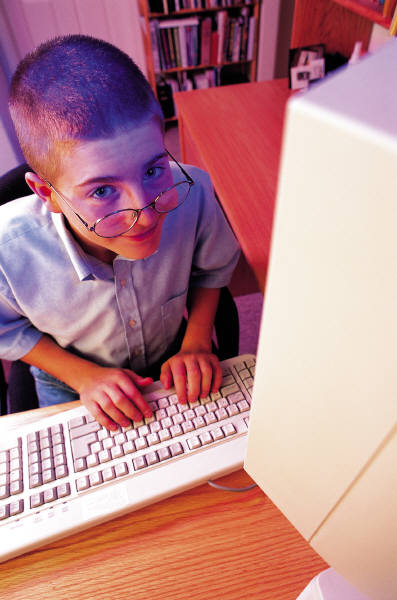 WHAT IS 21st CENTURY LITERACY?
MARIA DELGADO
LENOIR COUNTY PUBLIC SCHOOLS
WHO?
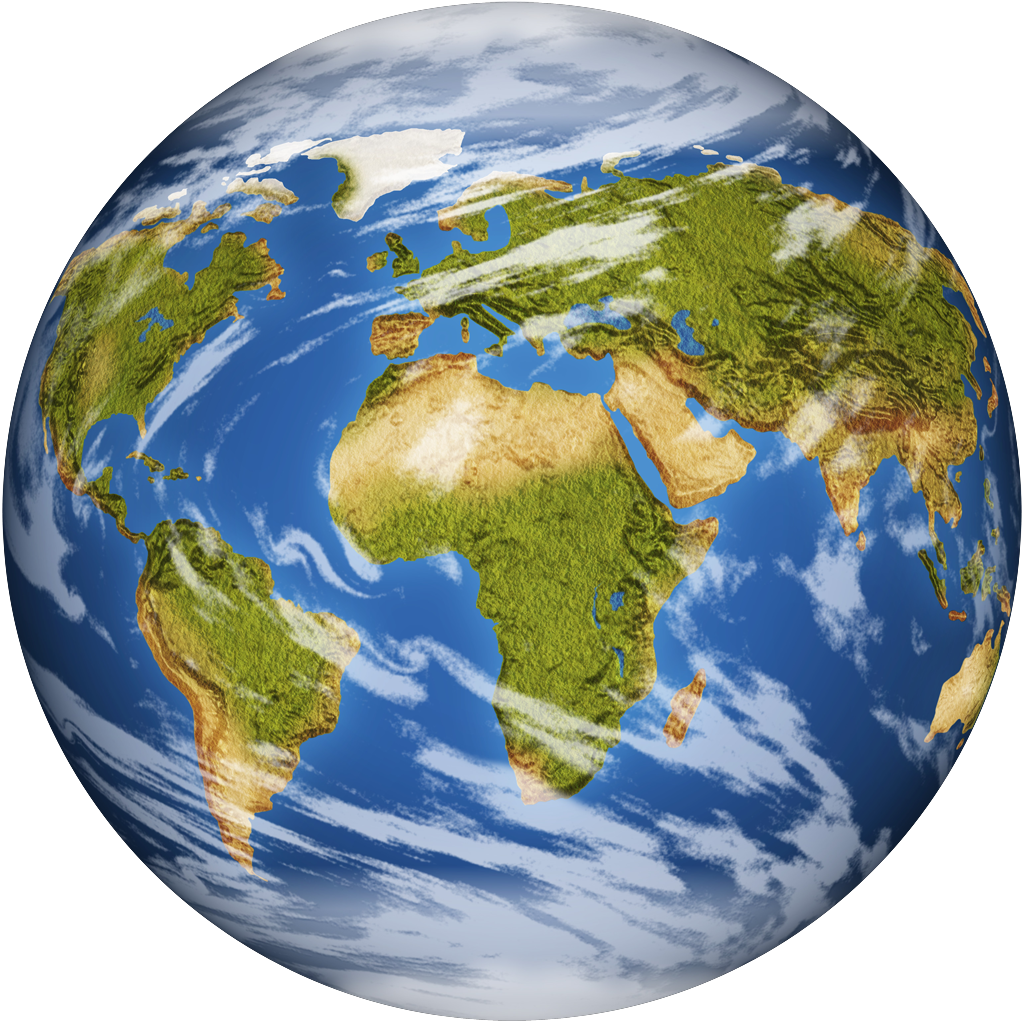 CITIZENS
WE ARE ALL CITIZENS

DO YOU KNOW HOW TO CONTACT YOUR LEGISLATORS?
WHO?
PARENTS, CHILDREN, YOUNG AND OLD, FEMALE AND MALE.
WHO?
EDUCATORS & STUDENTS
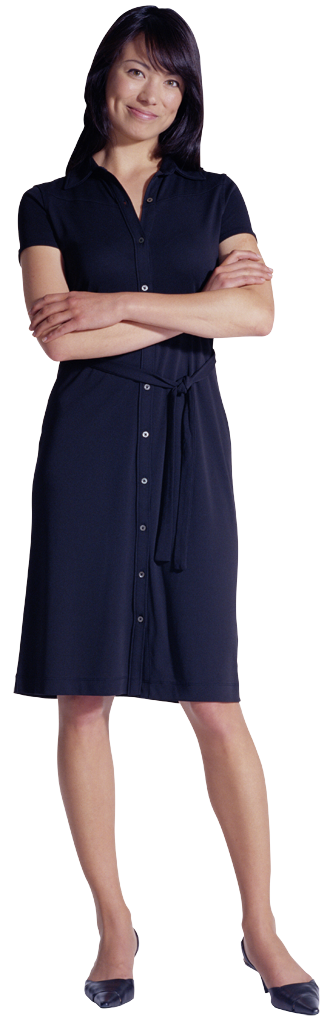 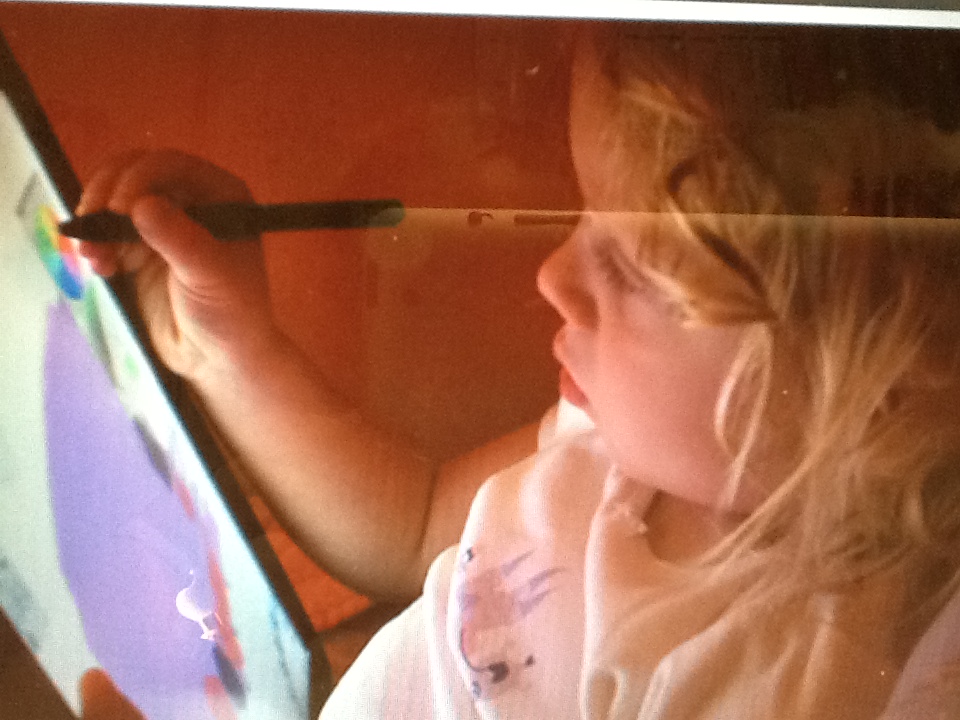 WHO
THE WORKFORCE
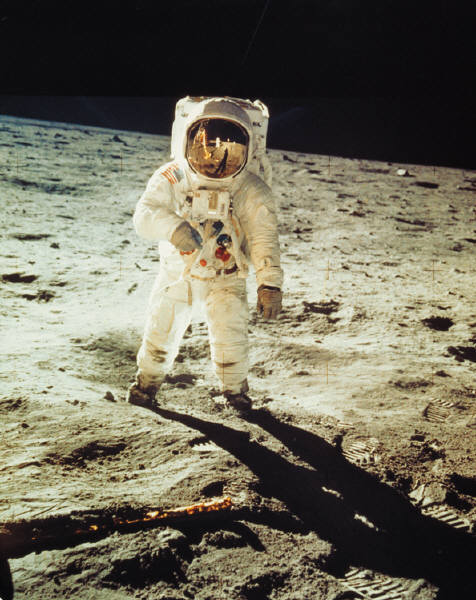 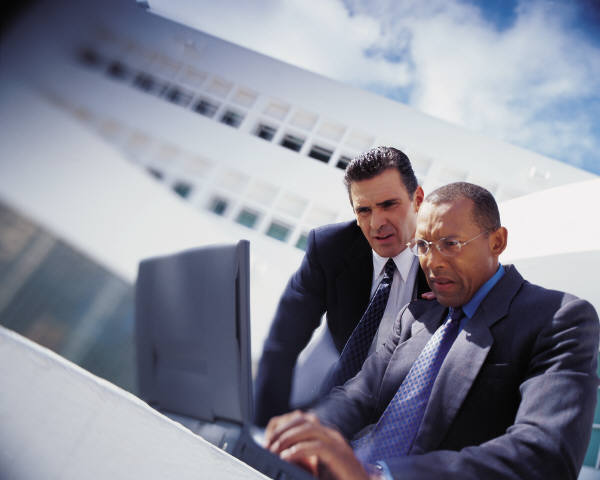 WHO
TEACHERS WHO USE TECHNOLOGY IN THEIR PERSONAL LIVES WILL USE IT IN THEIR CLASSES.
WHO
TEACHERS NEED TO BE EXPERTS IN TECHNOLOGY IN ORDER TO USE IT EFFECTIVELY IN INSTRUCTION
“ The illiterate of the 21st century wil not be those who cannot read and write, but those who cannot learn, unlearn, and relearn.”
Alvin Toffler, Rethinking the Future.
INFORMATION LITERACY
“Simply going to the library or using the Internet to find facts about a topic does little to encourage learning in an information-rich world.Real life is about problem-solving and decision-making. It is more than reporting facts”
The Philadelphia Inquirer, April 20, 2000
Basic skills  for many types of literacy
SCENE 1: 20TH CENTURY CLASSROOM
FORMATIVE  WHAT…?
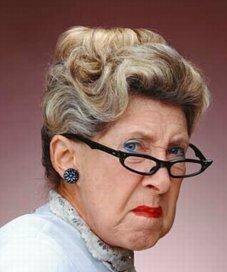 SCENE 2: 21ST CENTURY CLASSROOM
TODAY WE ARE CRITICAL THINKERS
TODAY WE COLLABORATE
TODAY WE COMMUNICATE WITH THE REST OF THE WORLD
DO YOU SEE THE DIFFERENCE?
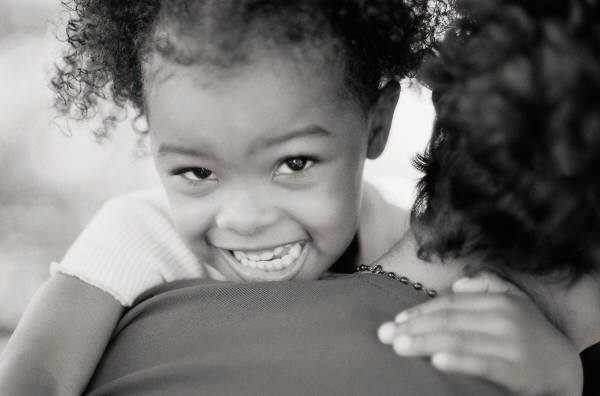 SMILE IF YOUR ANSWER IS  YES
WHO IS INVOLVED IN THIS CHANGE?
EVERYBODY
We are all citizens

Do your students know how to communicate with their legislators?
Do they know their legislators?
“the demands of 21st century literacy are more complex and challenging than those of 18th-century literacy…”Kylene BeersNCTEvice president
HOW ARE WE GOING TO DO IT?
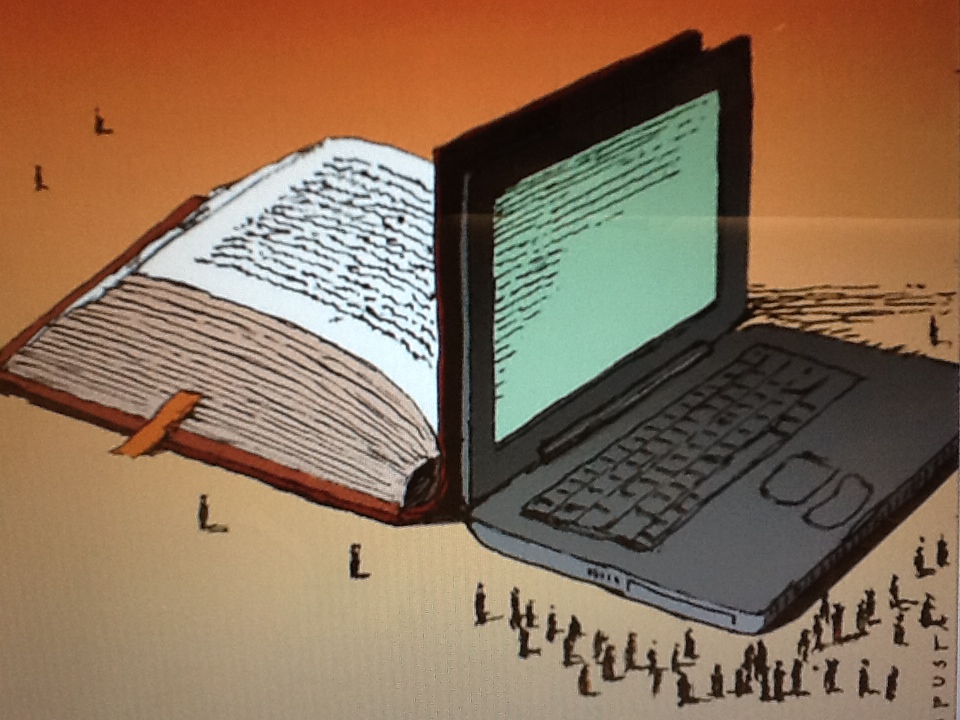 The Common Core State Standards provide a consistent, clear understanding of what students are expected to learn, so teachers and parents know what they need to do to help them.
The standards are designed to be robust and relevant to the real world, reflecting the knowledge and skills that our young people need for success in college and careers. With American students fully prepared for the future, our communities will be best positioned to compete successfully in the global economy.
TODAY WE LEARN, CREATE & COLLABORATE
8TH GRADERS AT WOODINGTON
21st Century students understand other perspectives and cultures